Chasing Convex Bodies
Mark Sellke

Based on JOINT WorkS with:
Sébastien Bubeck, Bo’az Klartag, Yin Tat Lee, Yuanzhi Li, Yuval Rabani
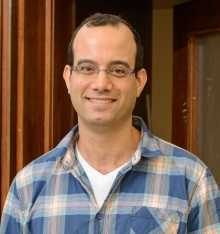 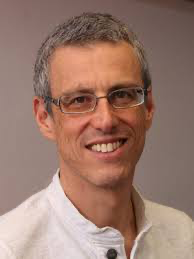 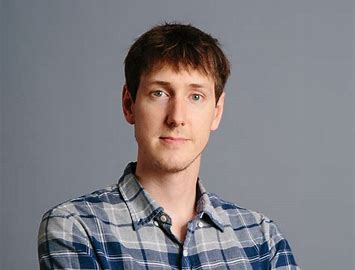 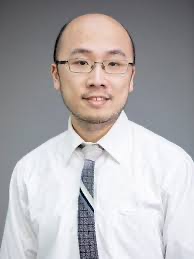 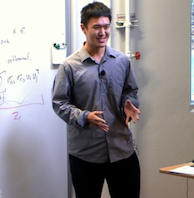 The Convex Body Chasing (CBC) Problem
Example
Example
Example
Equivalence With Chasing Convex Functions
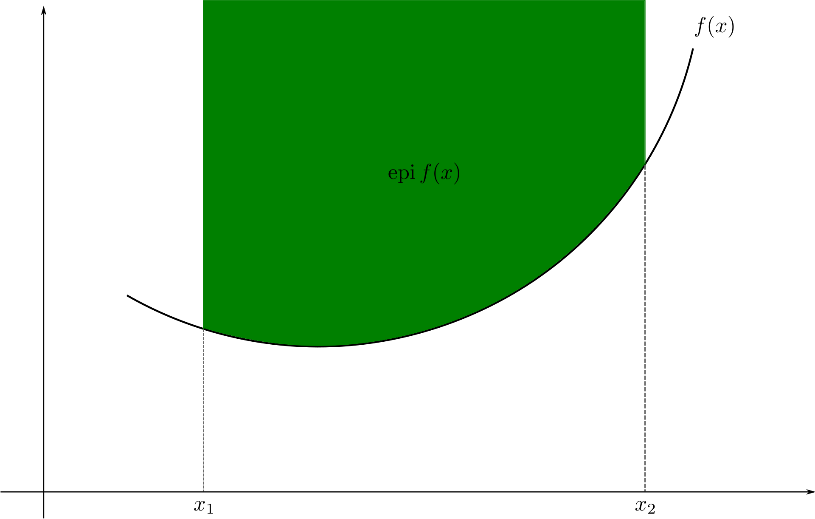 Motivation 1: Online Convex Optimization
Motivation 2: Metrical Task Systems (MTS)
Some Related Work
Chasing Nested Convex Bodies
Centroid Approach of [ABCGL 19]
Short
Long
Results From Centroid Approach
Steiner Point
[Speaker Notes: But what is the Steiner Point?]
Primal Definition of Steiner Point
Dual Definition of Steiner Point
Recap of Two Definitions
Support Function 
(Scalar)
Extreme Point (Vector)
Why Do The Definitions Agree?
Remark: Third Definition of Steiner Point
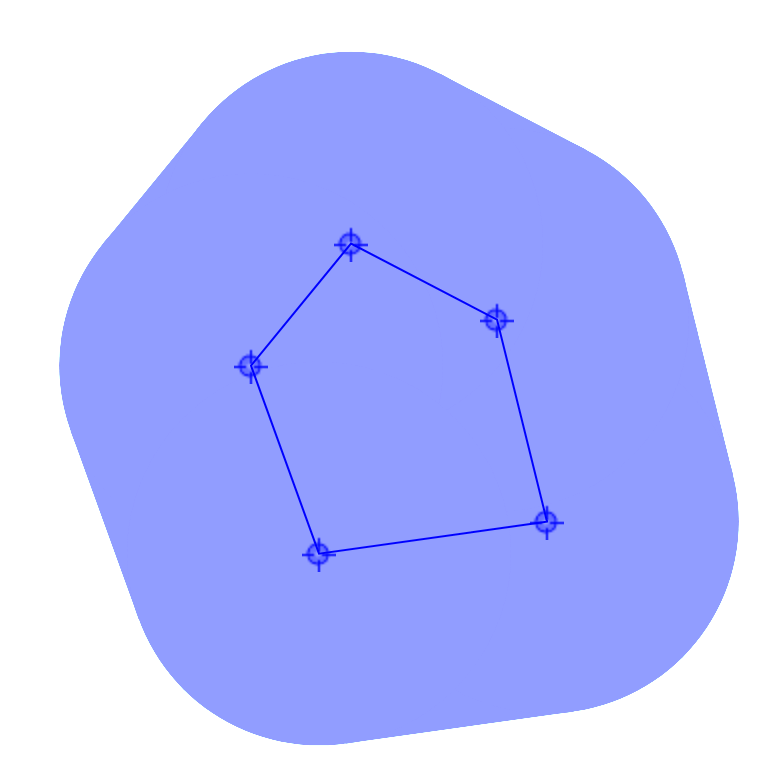 Remark: Properties of Steiner Point
Steiner Point is Hausdorff-Lipschitz
Chasing Nested Bodies with Steiner
The Work Function
Defining The Functional Steiner Point
The Picture in 1 Dimension
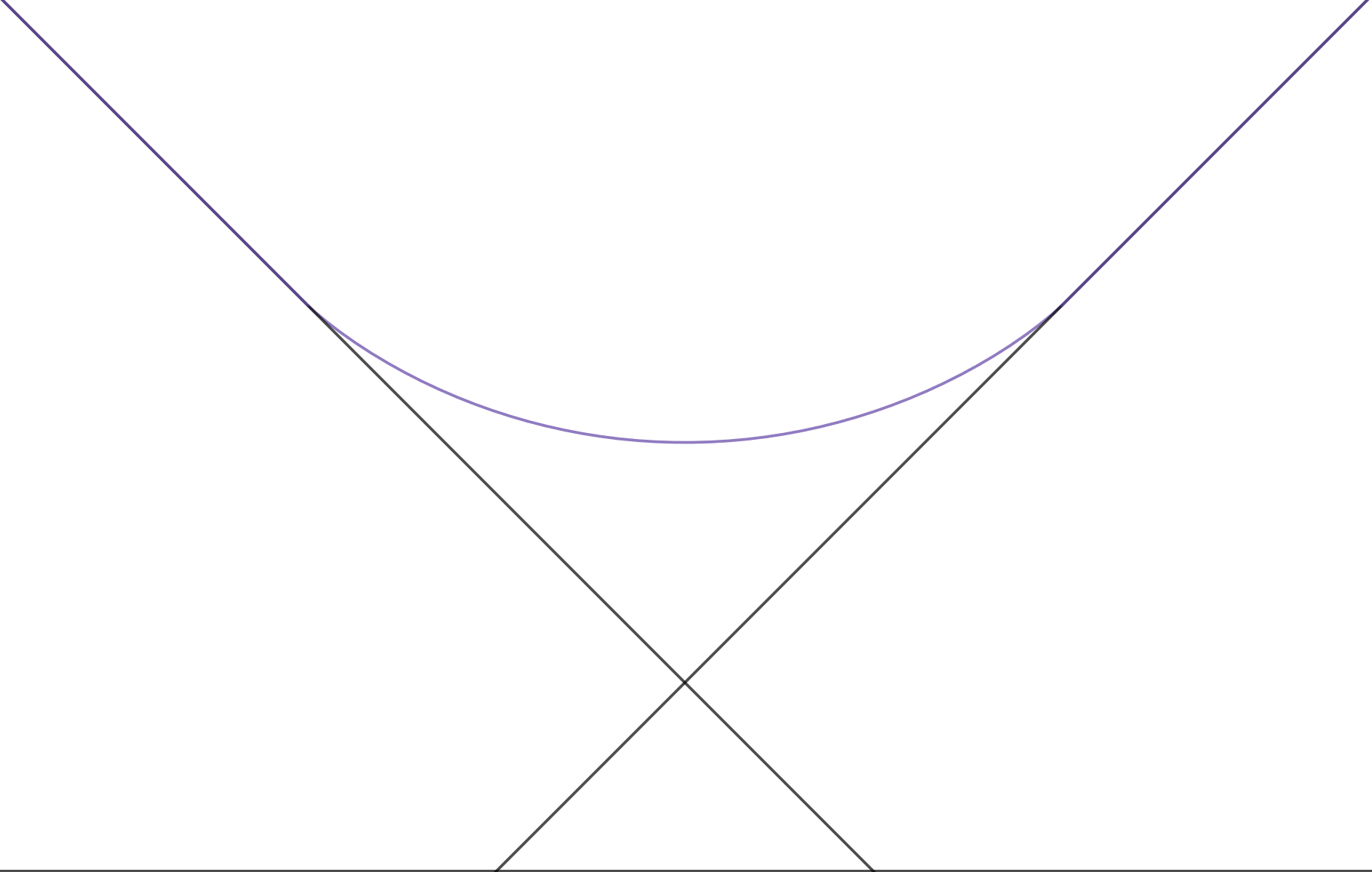 Functional Steiner Point is an Online Selector
Chasing Convex Functions Directly
Functional Steiner Point via Level Sets
Other Norms
Open Questions and Follow-Ups
References
[ABNPSS 16] Antonios Antoniadis, Neal Barcelo, Michael Hugent, Kirk Pruhs, Kevin Schewior, Michele Scquizzato. Chasing convex bodies and functions.  LATIN 2016.
[ABCGL 18] C.J. Argue, Sébastien Bubeck, Michael B. Cohen, Anupam Gupta, and Yin Tat Lee. A nearly-linear bound for chasing nested convex bodies. SODA 2019.
[AGGT 19] C.J. Argue, Anupam Gupta, Guru Guruganesh, Ziye Tang. Chasing convex bodies with linear competitive ratio. SODA 2020.
[CGW 18] Niangjun Chen, Gautam Goel, Adam Wierman. Smoothed Online Convex Optimization in High Dimensions  via Online Balanced Descent. 2018
[BBEKU 18] Nikhil Bansal, Martin Bohm, Marek Elias, Grigorios Koumoutsos, Seeun William Umboh. Nested convex bodies are chaseable. SODA, 2018.
[BKLLS 18] Sébastien Bubeck, Bo’az Klartag, Yin Tat Lee, Yuanzhi Li, Mark Sellke. Chasing nested convex bodies nearly optimally. SODA 2020.
[BLLS 18] Sébastien Bubeck, Yin Tat Lee, Yuanzhi Li, Mark Sellke.     Competitively chasing convex bodies. STOC 2019.
[BRS 18] Sébastien Bubeck, Yuval Rabani, Mark Sellke . Online multi-server convex chasing and optimization. SODA 2021.
[FL 93] Joel Friedman, Nat Linial. On convex body chasing. Discrete & Computational Geometry 1993.
[GW 19] Gautam Goel, Adam Wierman. An online algorithm for smoothed regression and LQG control. PMLR 2019.
[PY 89] Krzysztof Przesławski and David Yost. Continuity properties of selectors and Michael's theorem. Michigan Mathematics Journal 1989.
[Sch 71] Rolf Schneider. On Steiner points of convex bodies. Israel J Math 1971.
[S 19] Mark Sellke. Chasing convex bodies optimally. SODA 2020.
[Ste 1840] Jakob Steiner. Von dem krümmungs-schwerpuncte ebener curven. Journal für die reine und angewandte Mathematik, 21:33–63, 1840.
Thank you!
Bonus: Steiner Point Minimizes Euclidean Lipschitz Constant Among Selectors
Bonus: Steiner Point Minimizes Euclidean Lipschitz Constant Among Selectors
Bonus: Steiner Point Minimizes Euclidean Lipschitz Constant Among Selectors